Database Transactions
Setting
DBMS must allow concurrent access to databases.
Imagine a bank where account information is stored in a database not allowing concurrent access. Then only one person could do a withdrawal in an ATM machine at the time – anywhere!
Uncontrolled concurrent access may lead to problems.
Example:
 Imagine a program that does the following:
SELECT *FROM ROOMSWHERE name NOT IN  (SELECT room  FROM Lectures  WHERE weekday = theDay    AND hour = theTime);
Get a day, a time and a course from the user in order to schedule a lecture. (get)
List all available rooms at that time, with number of seats, and let the user choose one. (list)
Book the chosen room for the given course at the given time. (book)
INSERT INTO Lectures VALUES (theCourse, thePeriod,  theDay, theTime,  chosenRoom);
Running in parallel
Assume two people, A and B, both try to book a room for the same time, at the same time.
Both programs perform the sequence (get)(list)(book), in that order.
But we can interleave the blocks of the two sequences in any way we like!
Here’s one possible interleaving:
A: (get)     (list)      (book)B:      (get)      (list)      (book)
time →
A: (get)     (list)      (book)B:      (get)      (list)      (book)
Interleaving
A lists all available rooms at time T, which includes VR.
A decides to book VR for her lecture.
B lists all available rooms at time T, which includes VR.
B decides to book VR for his lecture. But now VR is no longer free!
Serializability
Two programs are run in serial if one finishes before the other starts.
The running of two programs is serializable if the effects are the same as if they had been run in serial.
A: (get)     (list)      (book)B:      (get)      (list)      (book)
Serializable
Not serializable
A: (get)     (list)(book) B:      (get)            (list)(book)
Example:Assume we perform the following operations to transfer 100 SEK from account X to account Y.
SELECT balanceFROM AccountsWHERE accountID = X;
Check account balance in account X.
Subtract 100 from account X.
Add 100 to account Y.
UPDATE AccountsSET balance = balance - 100WHERE accountID = X;
UPDATE AccountsSET balance = balance + 100WHERE accountID = Y;
Two things can go wrong: We can have strange interleavings like before. But also, assume the program crashes after executing 1 and 2 – we’ll have lost 100 SEK!
Atomicity
For many programs, we require that ”all or nothing” is executed.
We say a sequence of actions is executed atomically if it is executed either in entirety, or not at all.
The state in the middle is never visible from outside the sequence.
cf. Greek atom = indivisible.
In case of a crash in the middle, any changes that were made up until that point must be undone.
ACID Transactions
A DBMS is expected to support ”ACID transactions”, which are
Atomic: Either the whole transaction is run, or nothing.
Consistent: Database constraints are preserved.
Isolated: Different transactions may not interact with each other.
Durable: Effects of a transaction are not lost in case of a system crash.
Transactions in SQL
SQL supports transactions, often behind the scenes.
An SQL statement is a transaction.
E.g. an update of a table can’t be interrupted after half the rows.
Any triggers, procedures, functions etc. that are started by the statement is part of the same transaction.
Controlling transactions
We can explicitly start transactions using the START TRANSACTION or BEGIN statement, and end them using COMMIT or ROLLBACK:
COMMIT causes an SQL transaction to complete successfully.
Any modifications done by the transaction are now permanent in the database.
ROLLBACK or ABORT causes an SQL transaction to end by aborting it.
Any modifications to the database must be undone.
Rollbacks could be caused implicitly by errors e.g. division by 0.
Read-only vs. Read-write
A transaction that does not modify the database is called read-only.
A read-only transaction can never interfere with another transaction (but not the other way around!).
Any number of read-only transactions can be run concurrently.
A transaction that both reads and modifies the database is called read-write.
No other transaction may write between the read and write.
SET TRANSACTION
We can hint the DBMS that a transaction only does reading, by issuing the statement:


Possibly the DBMS can make use of the information and optimize scheduling.
SET TRANSACTION READ ONLY;
Drawbacks
Serializability and atomicity are necessary, but don’t come without a cost.
We must retain old data until the transaction commits.
Other transactions may need to wait for one to complete.
In some cases some interference may be acceptable, and could speed up the system greatly.
time →
A: (get)     (list)      (book)B:      (get)      (list)      (book)
Example:
 Recall the first example of booking rooms:



It could take time for the user to decide which room to choose after getting the list. If we make this a serializable transaction, all other users would have to wait as well.
The worst thing that could happen is that B is told to choose another room when he tries to book the room that A just booked.
Isolation levels
ANSI SQL standard defines four isolation levels, which are choices about what kinds of interference are allowed between transactions.
Each transaction chooses its own isolation level, deciding how other transactions may interfere with it.
Isolation level is defined in terms of three phenomena that can occur.
[Speaker Notes: 2012-11-29 (GK): Slide updated.]
Kinds of interference
The ANSI SQL standard describes:

Dirty read
Non-repeatable read
Phantom

(These, and other kinds of interference, are discussed in: Berenson, H., Bernstein, P., Gray, J., Melton, J., O'Neil, E., & O'Neil, P. (1995). A critique of ANSI SQL isolation levels. ACM SIGMOD Record, 24(2), 1-10.)
[Speaker Notes: 2012-11-29 (GK): New slide.]
Dirty read example
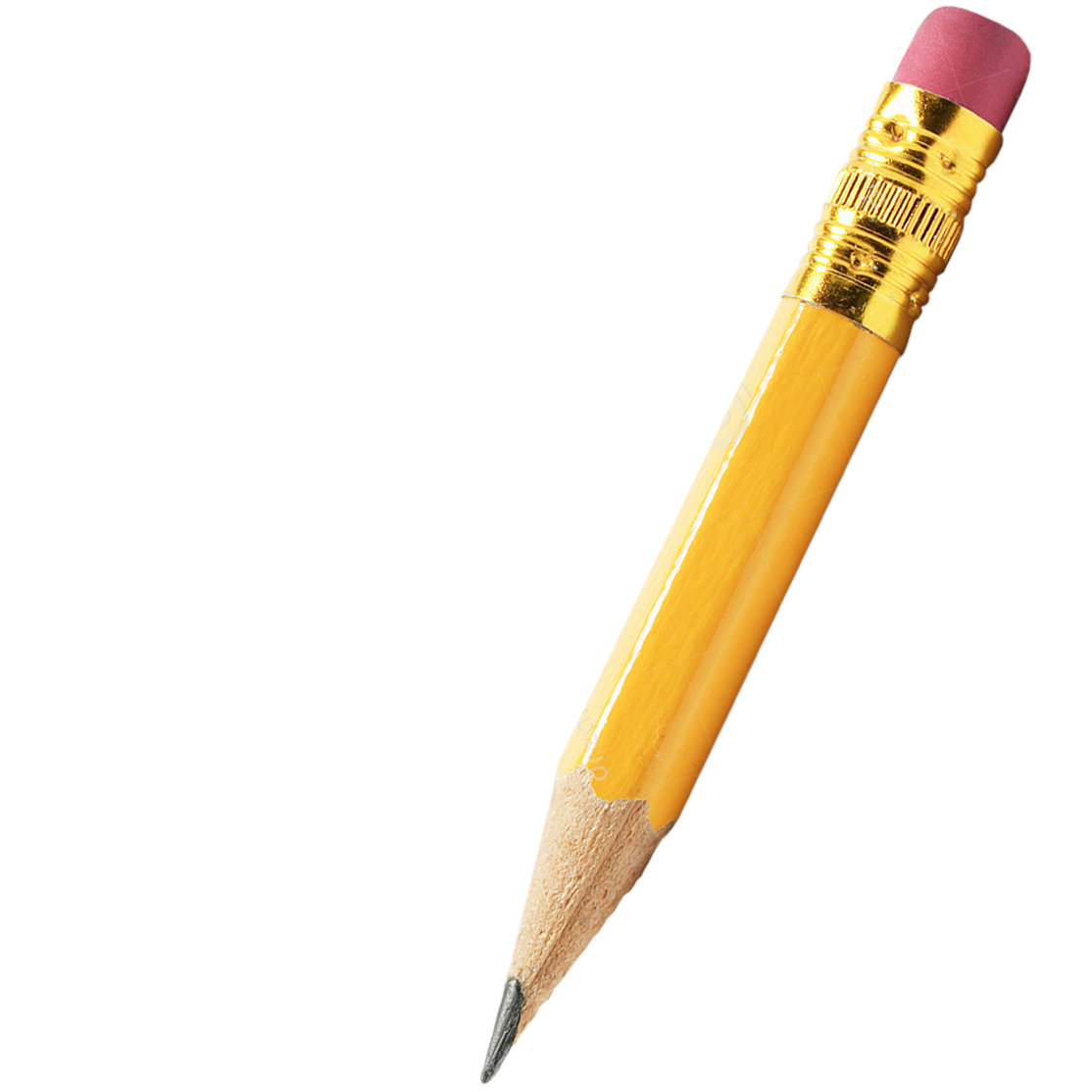 T2 performs dirty read
of uncommitted value
B := 19

…woops...


B := 42

COMMIT
T1
T2
B? 19!
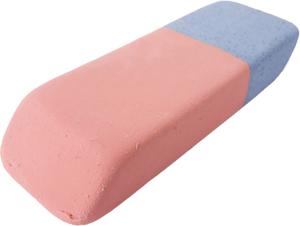 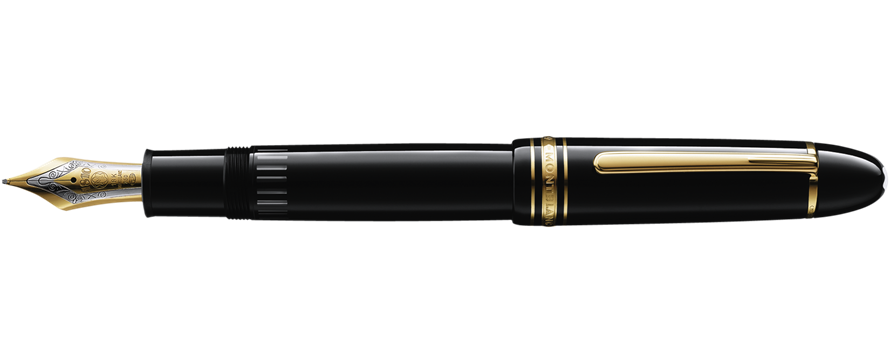 Non-repeatable read example
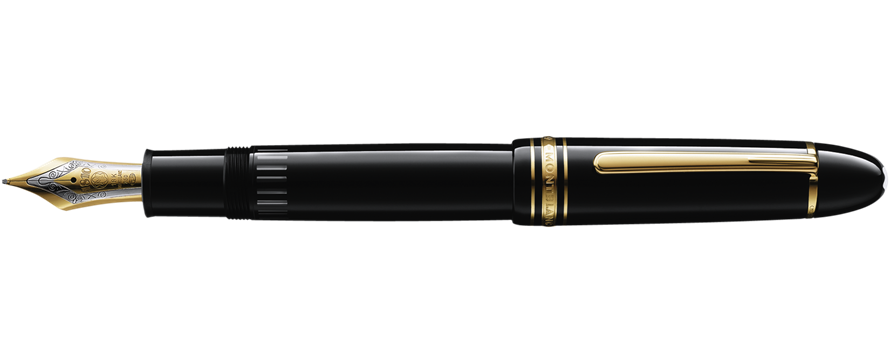 B? 19!

...


B? 42!
T1
T2
T3
B := 19
commit
B := 42
commit
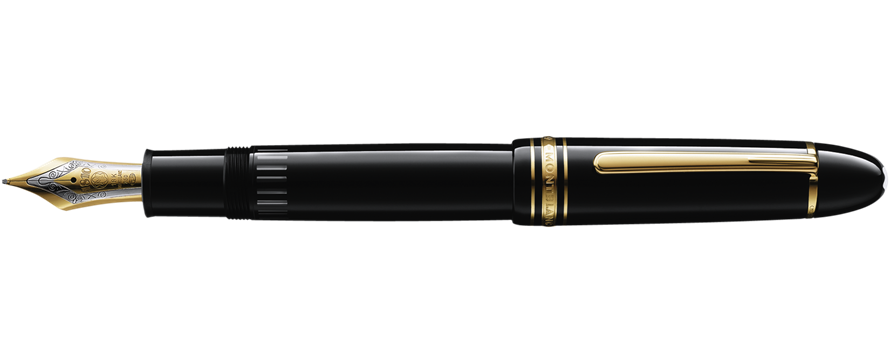 19 != 42
B changed during T1
due to non-repeatable
read
Phantom example
Data? 

...




data?
T1
T2
Add 2 rows
commit
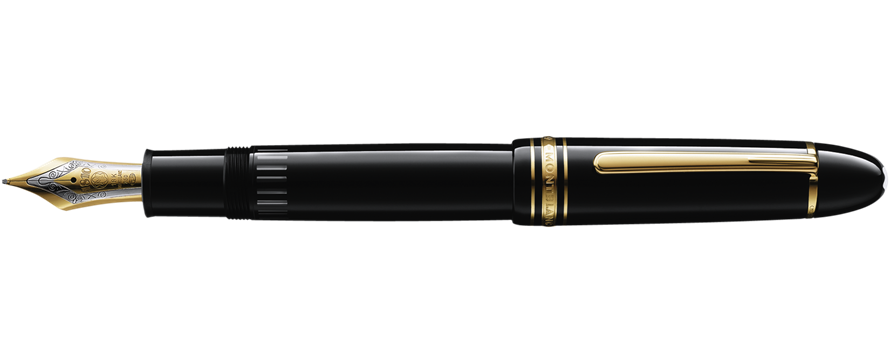 Rows have changed and
phantom rows introduced
during T1
Isolation levels - differences
What kinds of interference are possible?
Increasing
Isolation
strictness
[Speaker Notes: 2012-11-29 (GK): New slide.]
Choosing isolation level
Within a transaction we can choose the isolation level:

where X is one of
SET TRANSACTION ISOLATION LEVEL X;
SERIALIZABLE
READ COMMITTED
READ UNCOMMITTED
REPEATABLE READ
Database Authorization
Authorization
Not every user can be allowed to do everything.
Some data are secret and may only be seen by some users.
Some data are high integrity and may only be modified by certain users.
[Speaker Notes: 2007-11-28 (GK): “data is” changed to “data are”]
Privileges on relations
SELECT (attributes) ON table
Allows the user to select data from the specified table.
Can be parametrized on attributes, meaning the user may only see certain attributes of the table.
INSERT (attributes) ON table
Allows the user to insert tuples into the table.
Can be parametrized on attributes, meaning the user may only supply values for certain attributes of the table. Other attributes are then set to NULL.
[Speaker Notes: 2007-11-28 (GK): “data in” changed to “tuples into”.]
Privileges on relations
DELETE ON table
Allows the user to delete tuples from the table.
Cannot be parametrized on attributes.
UPDATE (attributes) ON table
Allows the user to update data in the table.
Parametrizing means the user may only update values of certain attributes.
[Speaker Notes: 2007-11-28 (GK): “data” changed to “tuples”.]
Other privileges
REFERENCES (attributes) ON table
Allows the user to create a foreign reference to (attributes of) that table.
TRIGGER ON table
Allows the user to create triggers for events on that table.
EXECUTE ON procedure
Allows the user to execute the procedure or function, and use it in declarations.
USAGE, UNDER, TRUNCATE, CREATE, ALL, …
[Speaker Notes: 2007-11-28 (GK): USAGE and UNDER will not be discussed in this course.]
Quiz!
What privileges are needed to perform the following insertion?
INSERT INTO Lectures(course, period, weekday) SELECT course, period, ’Monday’ FROM   GivenCourses G WHERE  NOT EXISTS	   (SELECT course, period 	    FROM   Lectures L	    WHERE  L.course = G.course	           AND L.period = G.period	           AND weekday = ’Monday’);
We need privileges INSERT on Lectures(course, period, weekday), SELECT on GivenCourses(course, period), and SELECT on Lectures(course, period, weekday).
[Speaker Notes: 2007-11-14 (GK): Aligned SQL.]
Granting privileges
You have all possible privileges on elements that you have created.
You may grant privileges to other users on those elements.
A user is referred to by an authorization ID, which is typically a user name.
There is a special authorization ID, public
Granting a privilege to public makes it available to all users.
[Speaker Notes: 2007-11-28 (GK): Slide on authorisation IDs merged with this one on granting priviledges.]
GRANT statement
Granting a privilege in SQL:



Example:
GRANT list of privilegesON elementTO list of authorization Ids;
GRANT SELECT(course, period, teacher) ON    GivenCourses TO    public;
[Speaker Notes: 2007-11-14 (GK): Aligned SQL.]
WITH GRANT OPTION
A user that can grant privileges on some element can choose to grant WITH GRANT OPTION.
The grantee can then grant this privilege further.
Example:
GRANT SELECT(course, period, teacher) ON    GivenCourses TO    nibro WITH GRANT OPTION;
[Speaker Notes: 2007-11-14 (GK): Aligned SQL.]
Revoking privileges
Privileges can be revoked with the inverse statement:



Your grant of these privileges can no longer be used by these users to justify their use of the privilege.
But they may still have the privilege because they have it from another independent source.
CASCADE and RESTRICT: like UPDATE/DELETE policies (see foreign keys from before)
REVOKE list of privilegesON     elementFROM   list of authorization Ids;
[Speaker Notes: 2007-11-14 (GK): Aligned SQL.
2007-11-28 (GK): “reverse statement” changed to “inverse statement”.]
Grant diagrams
Nodes = user + privilege + option
Option is either owner, WITH GRANT OPTION, or neither.
UPDATE ON T, UPDATE(a) ON T, UPDATE(b) ON T and UPDATE ON T WITH GRANT OPTION all live in different nodes.
Edge X → Y means that node X was used to grant Y.
Example:
A: SELECT ON Courses**
Arrow means B has this privilege from A.
B: SELECT(code) ON Courses*
** means A is the owner of this privilege.
* means B has this privilege WITH GRANT OPTION.
C: SELECT (code) ON Courses
C: SELECT ON Courses
Manipulating edges
If A grants P to B, we draw an edge from AP* (or AP**) to BP(* if with grant option).
Revoking a privilege means deleting the edge corresponding to the privilege.
Fundamental rule: User U has privilege P as long as there is a path from XP** to either UP, UP* or UP**, where X is the owner of P.
Note that X could be U, in which case the path is 0 steps.
Example:
A revokes SELECT(code) ON Courses from B.
A: SELECT ON Courses**
B: SELECT(code) ON Courses*
C still retains SELECT ON Courses, but without the option to grant it further.
Even though C had granted the privilege to B, both nodes are deleted since they are cut off from the root.
C: SELECT (code) ON Courses*
C: SELECT ON Courses
Database Indexes
"We should forget about small efficiencies, say about 97% of the time: premature optimization is the root of all evil“

- Donald Knuth, 1974
This does not imply: do not optimize,
But instead: focus on functionality first, and then optimize
[Speaker Notes: 2013-02-24 (NB): New slide added.]
Quiz!
How costly is this operation (naive solution)?
n
SELECT *FROM   LecturesWHERE  course = ’TDA357’       AND period = 3;
Go through all n rows, compare with the values for course and period = 2n comparisons
[Speaker Notes: 2007-11-14 (GK): Aligned SQL.]
Index
When relations are large, scanning all rows to find matching tuples becomes very expensive.
An index on an attribute A of a relation is a data structure that makes it efficient to find those tuples that have a fixed value for attribute A.
Example: a hash table gives amortized O(1) lookups.
Disk and main memory
Disk
Main memory
Program
x =
read()
input()
y =
write()
output()
Cheap!
Costly!
[Speaker Notes: 2012-12-06 (GK): New slide
2013-02-24 (NB): Added ”Cheap!” and ”Costly!”]
Typical costs
Some (over-simplified) typical costs of disk accessing for database operations on a relation stored over n blocks:
Query the full relation: n (disk operations)
Query with the help of index: k, where k is the number of blocks pointed to (1 for key).
Access index: 1
Insert new value: 2 (one read, one write)
Update index: 2 (one read, one write)
Example:
SELECT *FROM   LecturesWHERE  course = ’TDA357’       AND period = 3;
Assume Lectures is stored in n disk blocks. With no index to help the lookup, we must look at all rows, which means looking in all n disk blocks for a total cost of n.
With an index, we find that there are 2 rows with the correct values for the course and period attributes. These are stored in two different blocks, so the total cost is 3 (2 blocks + reading index).
[Speaker Notes: 2007-11-14 (GK): Aligned SQL.]
Quiz!
How costly is this operation?
SELECT *FROM   Lectures, CoursesWHERE  course = code;
Lectures: n disk blocks
Courses: m disk blocks
No index:
Index on code in Courses:
Go through all n blocks in Lectures, compare the value for course from each row with the values for code in all rows of Courses, stored in all m blocks. The total cost is thus n * m accessed disk blocks.
Go through all n blocks in Lectures, compare the value for course from each row with the index. Since course is a key, each value will exist at most once, so the cost is 2 * n + 1 accessed disk blocks (1 for fetching the index once).
[Speaker Notes: 2007-11-14 (GK): Aligned SQL.]
CREATE INDEX
Most DBMS support the statement
  CREATE INDEX index name   ON table (attributes);
Example:


Statement not in the SQL standard, but most DBMS support it anyway.
Primary keys are given indexes implicitly (by the SQL standard).
In PostgreSQL, use \di to list indexes
CREATE INDEX courseIndex ON Courses (code);
[Speaker Notes: 2007-11-14 (GK): In databases, the plural “indexes” is preferred.]
Important properties
Indexes are separate data stored by itself.
Can be created
on newly created relations
on existing relations
    - will take a long time on large relations.
Can be dropped without deleting any table data.
SQL statements do not have to be changed
a DBMS automatically uses any indexes.
[Speaker Notes: 2007-11-14 (GK): In databases, the plural “indexes” is preferred.
2007-12-09 (GK): “On existing data” changed to “on existing relations”. First sub-point rewritten. “SQL-statements does” changed to “SQL statements do”. Last point rewritten.]
Quiz!
Why don’t we have indexes on all (combinations of) attributes for faster lookups?

Indexes require disk space.
Modifications of tables are more expensive.
Need to update both table and index.
Not always useful
The table is very small.
We don’t perform lookups over it (Note: lookups ≠ queries).
Using an index costs extra disk block accesses.
[Speaker Notes: 2007-11-14 (GK): In databases, the plural “indexes” is preferred.
2007-12-09 (GK): “values changed to “attributes”. “an extra disk block access (most often)” changed to “extra disk block accesses”. Points revised and reordered.]
EXPLAIN
Show the execution plan of a statement

Used to identify performance issues in a query
Several options to show more detail


Don’t forget: query is actually executed! Use a transaction to EXPLAIN without consequences
EXPLAIN SELECT * FROM Lectures;
EXPLAIN (Analyze true, Timing true)
	SELECT * FROM Lectures;
BEGIN;
EXPLAIN DELETE FROM Lectures;
ROLLBACK;
Example: Suppose that the Lectures relation is stored in 20 disk blocks, and that we typically perform three operations on this table:
insert new lectures (Ins)
list all lectures of a particular course (Q1)
list all lectures in a given room (Q2)

Let’s assume that in an average week there are:
2 lectures for each course, and
10 lectures in each room.
Let’s also assume that
each course has lectures stored in 2 blocks, and
each room has lectures stored in 7 (some lectures are stored in the same block).
[Speaker Notes: 2007-12-09 (GK): Revised.]
Costs
Insert new lectures (Ins)
List all lectures of a particular course (Q1)
List all lectures in a given room (Q2)
What cost?
What cost?
What cost?
The amortized cost depends on the proportion of operations of each kind.
[Speaker Notes: 2012-12-05 (GK): New slide2013-02-24 (NB): Added quiz boxes, a horizontal bar, and two-step animation.]